Немецкий языкНетрадиционные формы урока на начальном этапе обучения иностранному языку                  Подготовила                            Г.Г. Назырова                                                учитель немецкого языка                                                     МКОУ «Ташетканская ООШ»                                                              Тевризский муниципальный район
Цель работы: осуществление контроля знаний, навыков и  умений по определенной теме; обеспечение деловой, рабочей атмосферы, серьезного отношения учащихся к уроку, при минимальном участии учителя
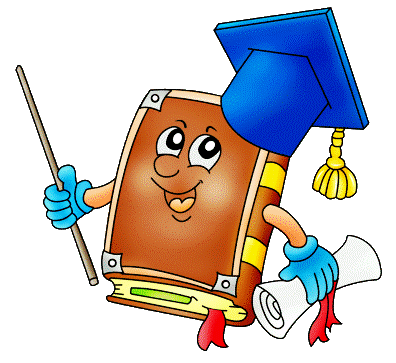 Контингент обучающихся:Начальное звено- учащиеся данного возраста характеризуются большой восприимчивостью к изучению иностранного языка, так как их речевая способность еще находится в стадии интенсивного развития, их речевые механизмы подвижны, легче подстраиваются к иностранному языку, чем в более позднем возрасте.
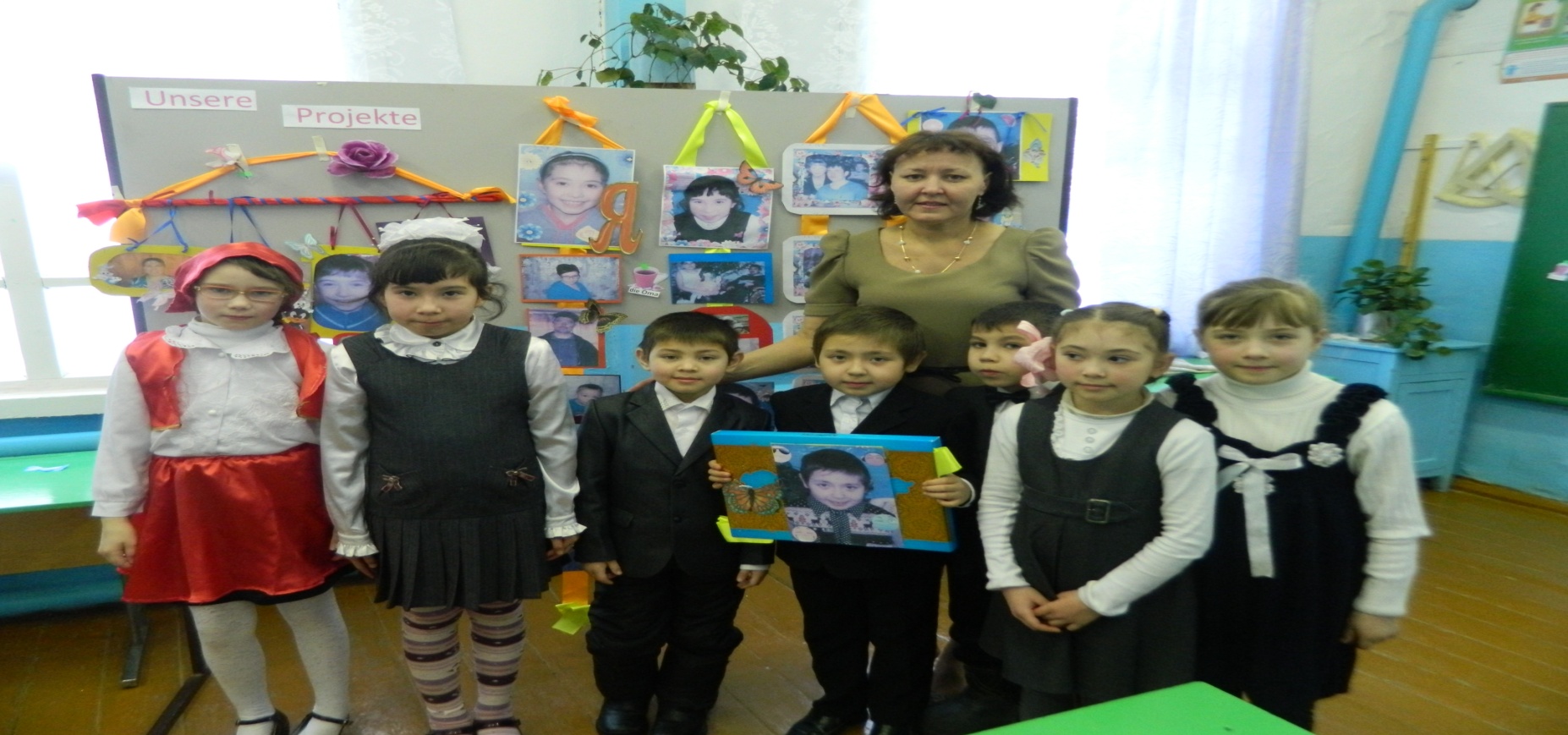 Требования к учителю: - хорошее знание возрастных особенностей младших школьников, а именно:- большая склонность к игровой деятельности и отсутствие психологических барьеров в ситуациях, требующих речевого взаимодействия и ролевого перевоплощения;- недостаточное развитие произвольного внимания и логической памяти, что делает необходимым больше опираться на непроизвольное внимание и эмоционально-образную память;- быстрая утомляемость (поэтому важно переключать детей с одного вида деятельности на другой, использовать двигательную активность).
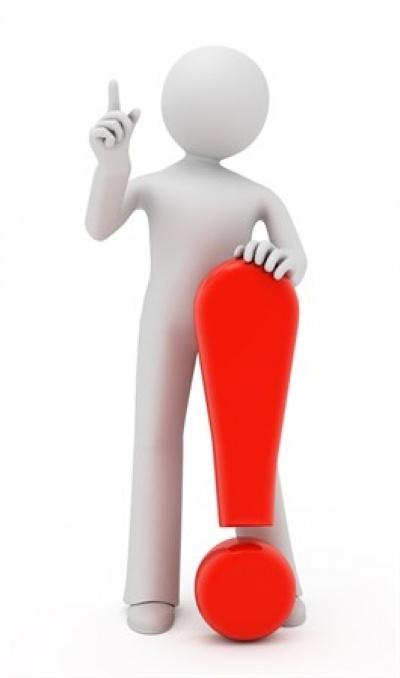 Нетрадиционные формы урока
Урок-проект направлен на развитие активного самостоятельного мышления ребенка, умения не просто запоминать и воспроизводить знания, но и умение применять их на практике.
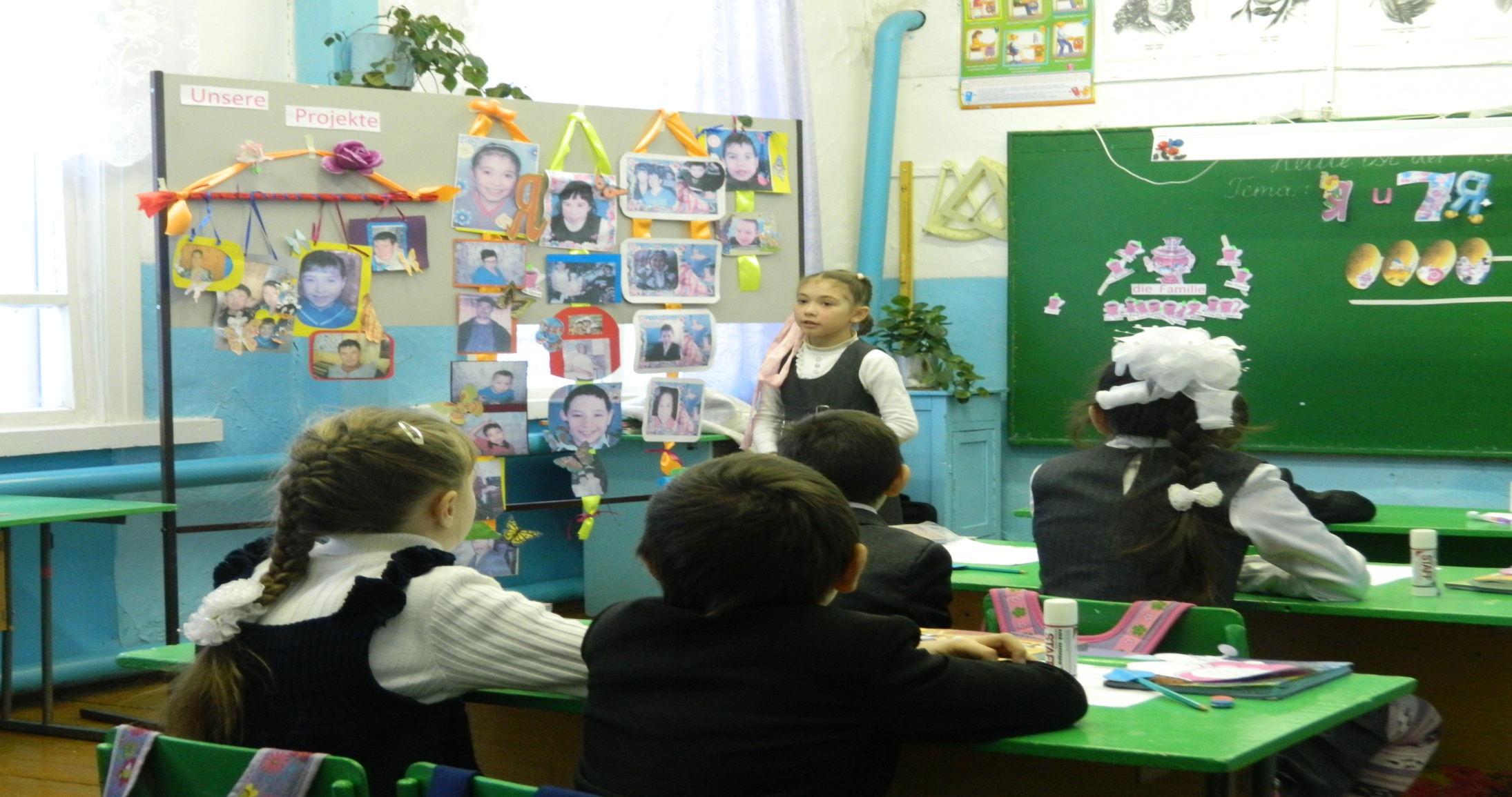 Урок-спектакль- активизирует мыслительную и речевую деятельность учащихся, развивает интерес к литературе, служит освоению культуры и традиций страны изучаемого языка.
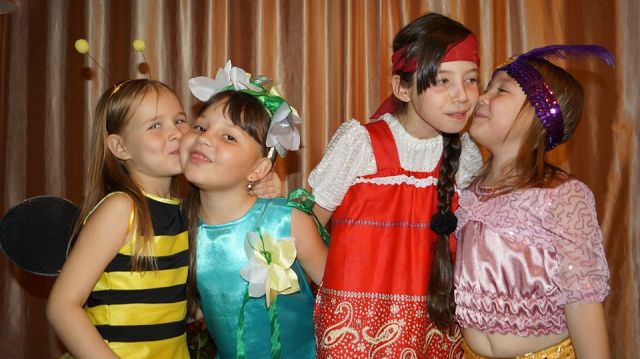 Урок-праздник- расширяет знания учащихся о традициях и обычаях немецкоязычных стран и развивает способности к иноязычному общению, позволяющих участвовать в различных ситуациях межкультурной коммуникации.
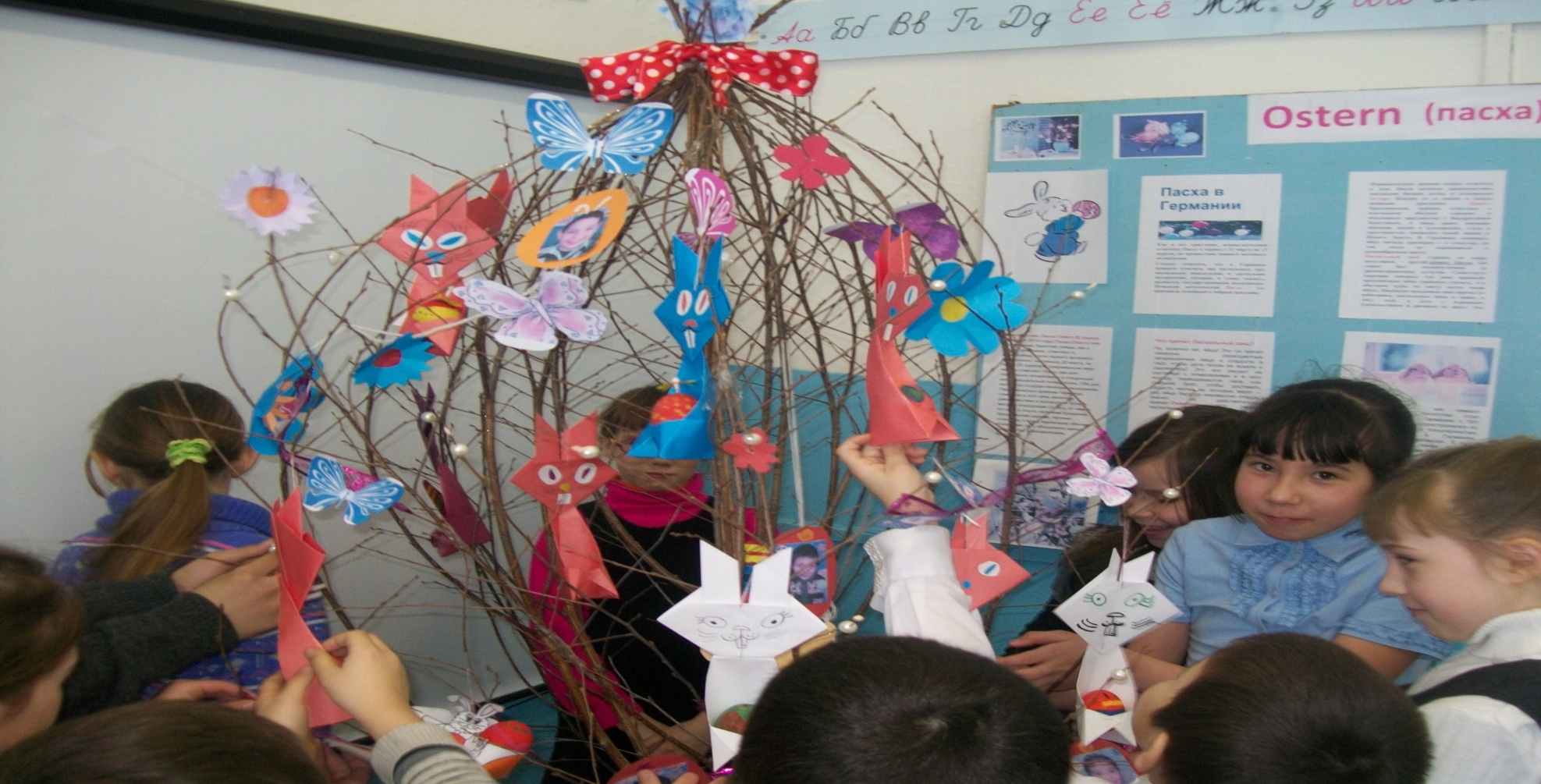 Урок-интервью- своеобразный диалог по обмену информацией.
Урок-мюзикл способствует развитию социокультурной компетенции и ознакомлению с культурой иноязычной страны, содействует эстетическому и нравственному воспитанию.
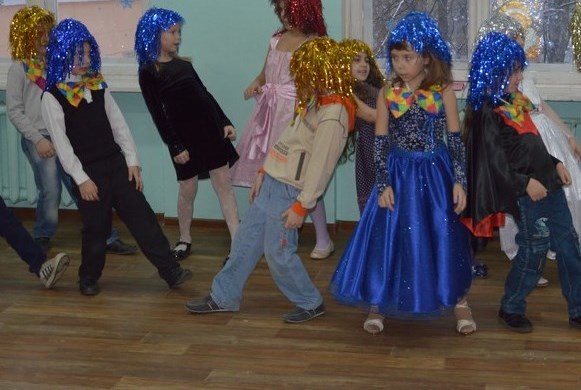 Урок-игра способствует развитию познавательной активности учащихся
Урок-творчество основан на принципе диалога культур, предполагает использование культуроведческого материала о родной стране, а также формирует представления о культуре стран
Учебно-методическое обеспечение:
Учебные пособия, применяемые на занятиях по немецкому языку для учащихся первого класса состоит из следующих составных частей:
«Программа  общеобразовательных  учреждений. Немецкий язык.2-4 классы»  авторов И.Л. Бим, K.И. Рыжова. Москва, Издательство «Просвещение», год издания 2011 г
         рабочая программа
Немецкий для самых маленьких/сост. О.Шольц, О.Вишневская. – М.: Астрель: Восток – Запад, 2008.
Немецкий язык/ А.В.Дядичева. – М.: АСТ: СЛОВО, 2010
Немецкий язык для самых маленьких. Немецкий язык за 2 недели для начинающих. Простой самоучитель:пер. с англ./ А.Уилксон; ил. Джон Шакел. – М.: Астрель: АСТ, 2010.
Немецкая азбука. Раскраска/ Е.А.Паршикова, Н.Ю.Дручкив. – М.:Дрофа. 2008.Полезная раскраска. Мои первые слова на немецком./худ. О.А.Герасина. – М.:Астрель, 2008.
Веселый немецкий алфавит: Игры с буквами. – СПб.: КАРО, 2009.
Беринова И.В. Мой первый русско – немецкий словарик в картинках. – М.: Эксмо, 2010.
Личностные, метапредметные и предметные результаты.
развитие личности ребенка, его речевых способностей, внимания, мышления, памяти и воображения;
 овладение навыками смыслового чтения текстов различных стилей и жанров в соответствии с целями и задачами обучения; 
 умение работать в группе и определять общую цель и пути ее достижения; осуществлять взаимный контроль в совместной деятельности;
 понимание на слух речи учителя и других учащихся; восприятие текстов с разной глубиной понимания ограниченного объема , соответствующих изученному тематическому материалу и интересам учащихся  с соблюдением правил чтения и осмысленного интонирования;
 социокультурная осведомленность (детский фольклор, песни, нормы поведения, правила вежливости и речевой этикет).
Специальные учебные умения. Общеучебные умения и универсальные учебные действия.
систематизировать слова по тематическому признаку; 
пользоваться языковой догадкой;
опознавать грамматические явления, например, артикли;
овладевают разнообразными приемами раскрытия значения слова;
учатся совершать самонаблюдение, самоконтроль, самооценку.